Research Methods in Management
Creating variables in spreadsheetDescriptive Statistics ReportValidity testReliability test&Computing variablesDr. Peerayuth Charoensukmongkol, ICO NIDA
Creating variables in spreadsheet
Variables measured on a nominal scale:
If the entity has 2 groups
Pick one category as a reference group
If a person belongs to that category, 
Put 1 (one)
If a person does not belong to that category, 
Put 0 (zero)
In binary language, 1 means ‘yes’; 0 means ‘no’.
Creating variables in spreadsheet
Variables measured on a nominal scale:
If the entity has more than 2 groups,
Create a variable for each group
If a person belongs to that category, 
Put 1 (one)
If a person does not belong to that category, 
Put 0 (zero)
Creating variables in spreadsheet
Variables measured on a ordinal scale:
Assign the number to each category based on its rank. 
The group that is ranked the lowest get the smallest number
The group that is ranked the highest get the biggest number.
Creating variables in spreadsheet
Variables measured on a Ratio/Interval scale:
Key in their actual values
Report descriptive statistics
If the variable is measured using“ratio scale” (fill in a real number),	report: Mean and Standard deviation

If the variable is measured using“nominal scale” or “ordinal scale”, (grouping categories, ranges of numbers, , or choices) 	report: Frequency and Percentage
Report descriptive statistics
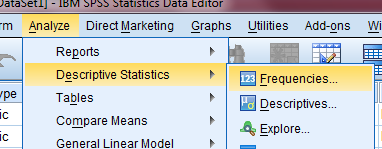 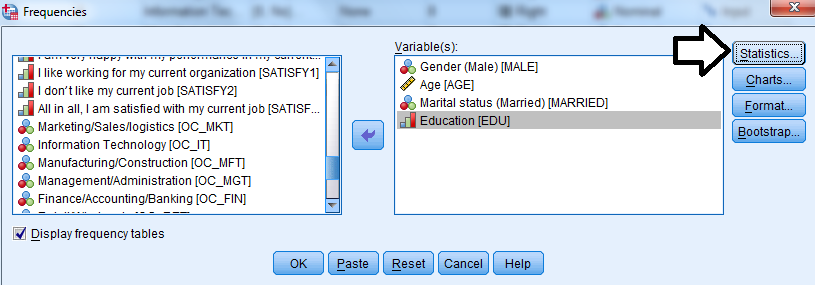 Report descriptive statistics
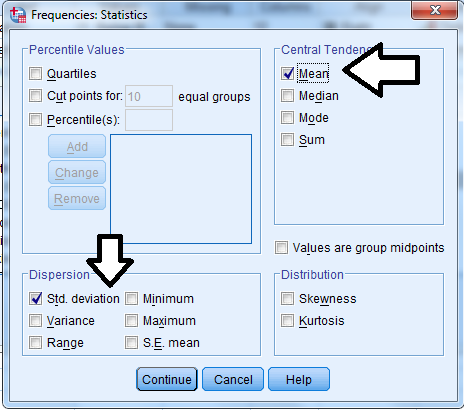 Report descriptive statistics
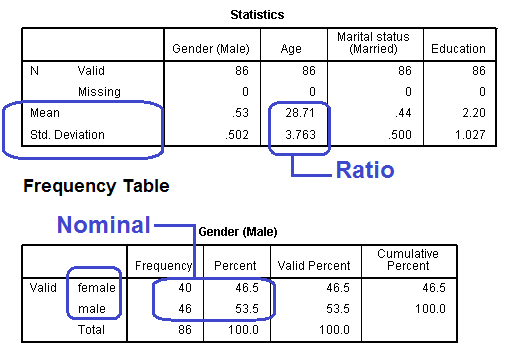 Report descriptive statistics
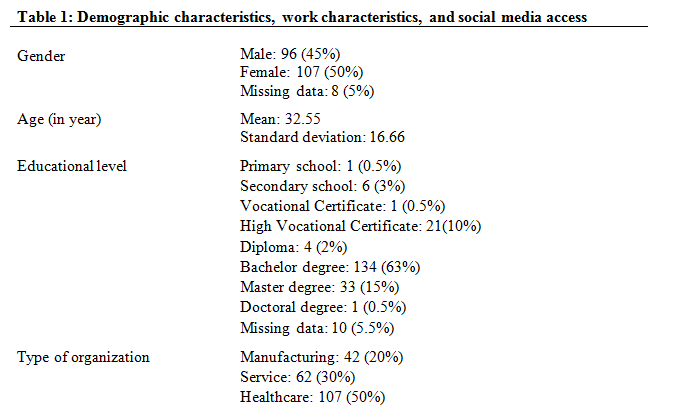 Validity test usingExploratory Factor Analysis (EFA)
EFA is a statistical method used to uncover the underlying structure of a relatively large set of variables.

EFA is used to:
Reduces a large number of variables into a smaller set 	of variables (also referred to as factors).
Establishes underlying dimensions between measured 	variables and latent constructs, thereby allowing the 	formation and refinement of theory.
Provides construct validity evidence of self-reporting scales.
Validity test usingExploratory Factor Analysis (EFA)
Given that there are 9 animals, how many categories you can put them in?
Exploratory factor analysis will detect some patterns 
and tell us that these 9 animals can be grouped into how many categories
Validity test usingExploratory Factor Analysis (EFA)
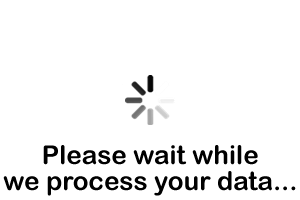 Performing the exploratory factor analysis
Cats                 Dogs            Hamster
These 3 animals have
high percentage of
belonging to 
Category 1 than
other categories 
(0.87, 0.89, 0.94)
These 4 animals have
high percentage of
belonging to 
Category 2 than
other categories
(0.89, 0.87, 0.84, 0.91)
These 2 animals have
high percentage of
belonging to 
Category 3 than
other categories
(0.79, 0.81)
Validity test usingExploratory Factor Analysis (EFA)
Given that there are 6 animals, how many categories you can put them in?
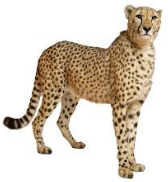 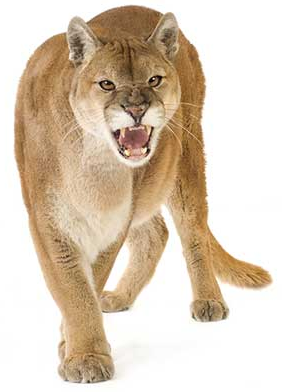 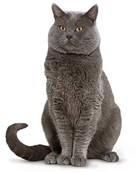 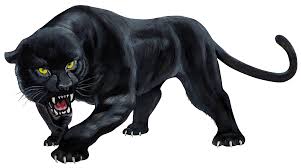 Exploratory factor analysis will detect some patterns 
and tell us that these 6 animals can be grouped into how many categories
Validity test usingExploratory Factor Analysis (EFA)
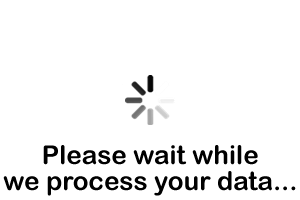 Performing the exploratory factor analysis
Cats                  Tigers
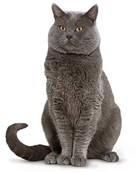 EFA does not see that this 
entity can be grouped into 
the category that we expect 
it to belong to. 

Sometime the entity may be 
removed to maintain the
validity of the construct.
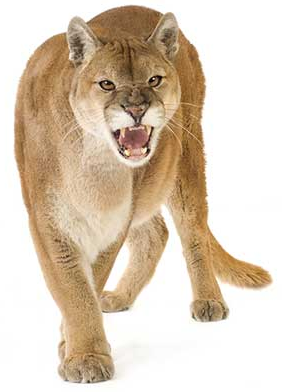 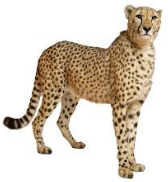 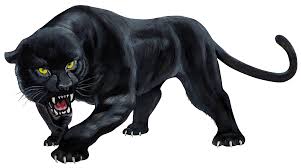 Validity test usingExploratory Factor Analysis (EFA)
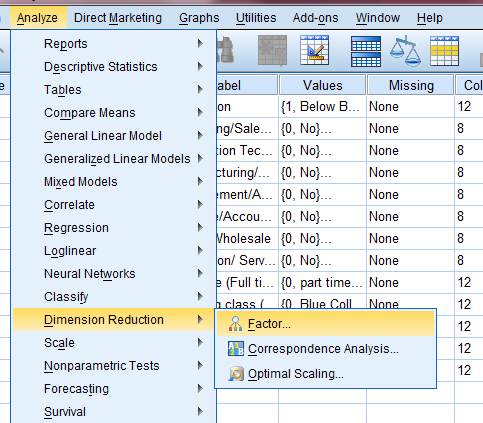 Validity test usingExploratory Factor Analysis (EFA)
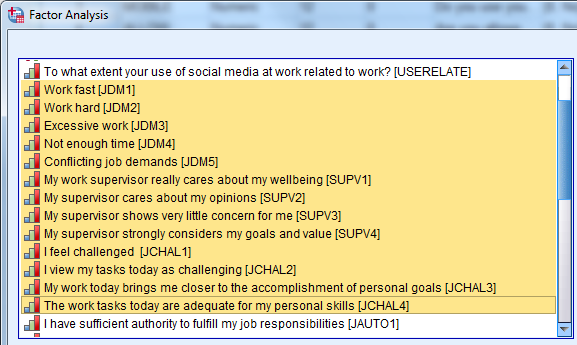 Job demands
Supervisor support
Job challenge
Insert all questions that measure these 3 concepts
Validity test usingExploratory Factor Analysis (EFA)
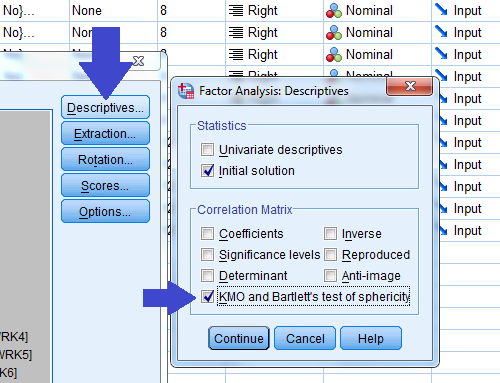 Validity test usingExploratory Factor Analysis (EFA)
Based on Eigenvalue:The software will determine how many factors you have based on the data
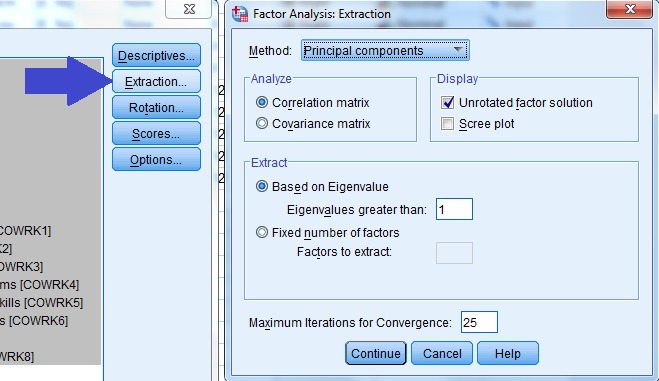 Fixed number of factors:
You specify how many factors you have in the data
Validity test usingExploratory Factor Analysis (EFA)
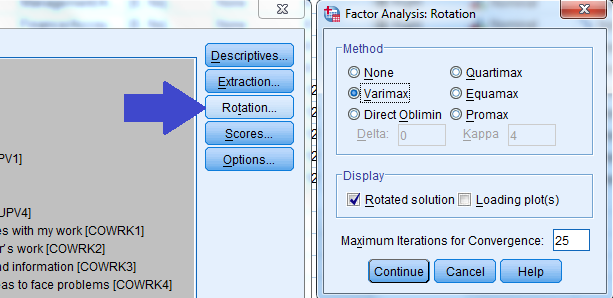 Validity test usingExploratory Factor Analysis (EFA)
Good if > 0.7
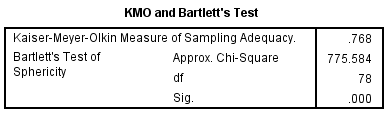 Good if < 0.05
Caution:
These results are not enough to proof validity!!!

The quality of scale validity have to be proven in the next step.
Validity test usingExploratory Factor Analysis (EFA)
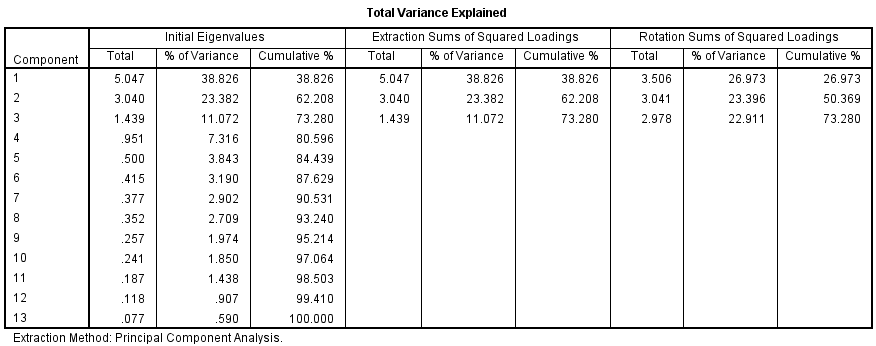 This indicates that the question items can be grouped into 3 factors

Factor 1 explains 38.826% of total variance
Factor 2 explains 23.382% of total variance
Factor 3 explains 11.072% of total variance
Validity test usingExploratory Factor Analysis (EFA)
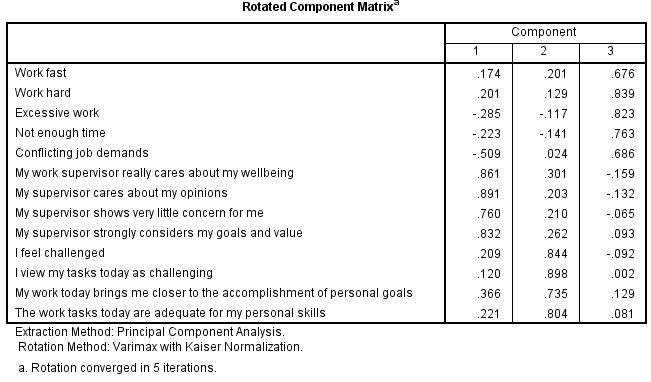 Question items that belong to the same concept are grouped correctly under the same category.  This is called a good “convergent validity”
Reliability test using Cronbach's alpha (α)
Cronbach's alpha determines the internal consistency or average correlation of items in a survey instrument to gauge its reliability;.
Reliability test: Cronbach's alpha (α)
Nunnally (1967) recommended the minimum value of 0.7
Nunnally,  J.C. (1967). Psychometric Theory. New York, NY: McGraw-Hill
Reliability
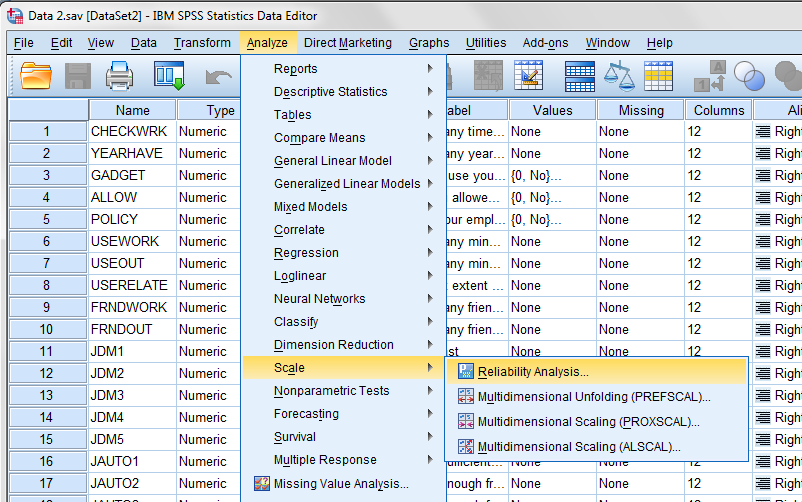 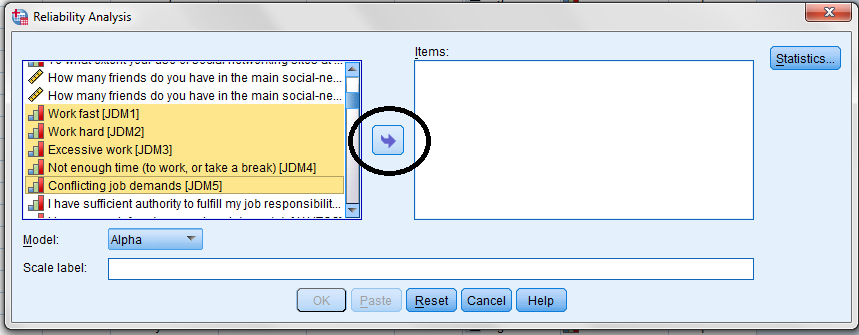 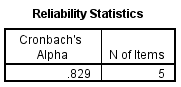 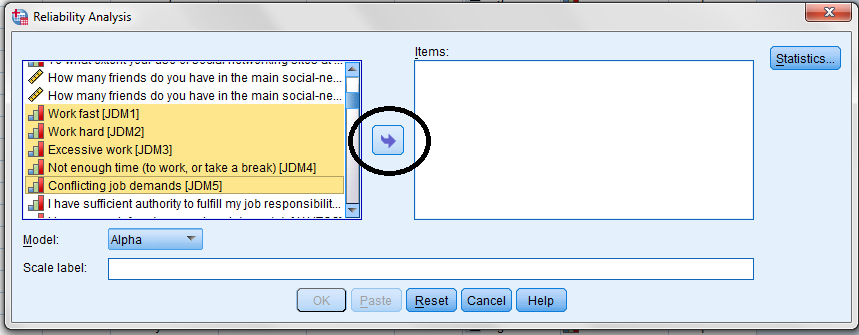 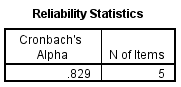 Compute variables
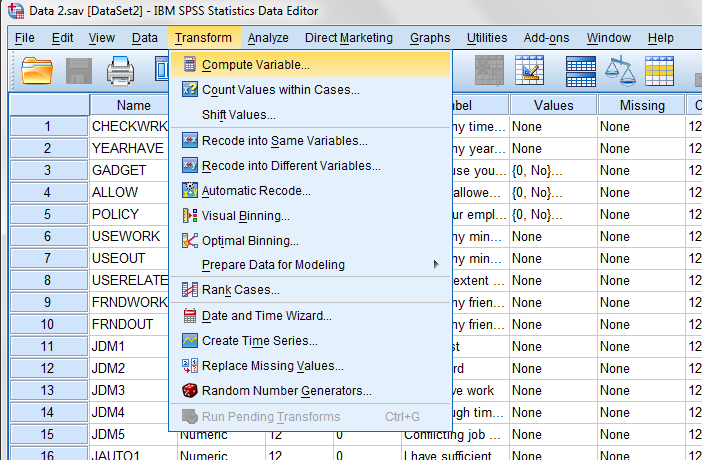 Compute summated score
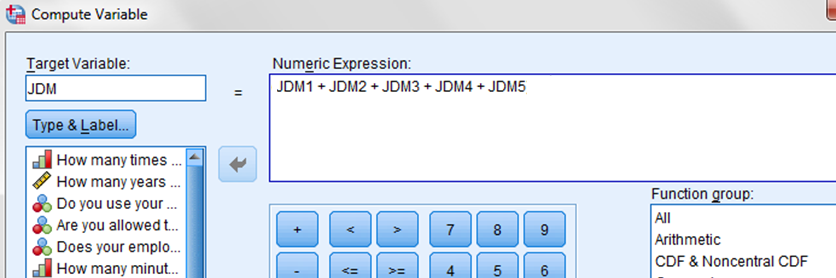 …or Average score
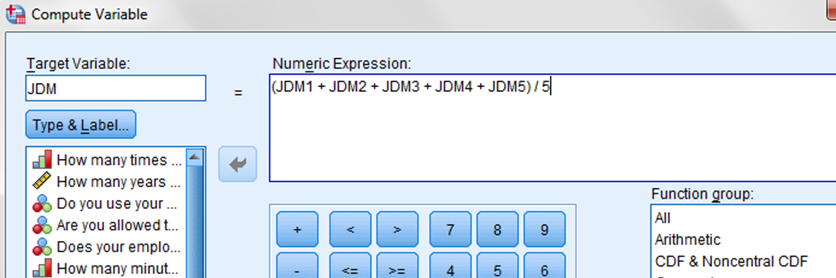 Research Methods in Management
Hypothesis testing
Hypothesis testing
Hypothesis testing or significance testing is a systematic way to test claims or ideas about a group or population, using data measured in a sample. 

Two types of statistical testing that are covered in the class
Means comparison
Relationship analysis
Hypothesis testing
The method of hypothesis testing can be summarized in two steps. 
State the hypotheses 
Compute the test statistic and make a decision
Step 1: State the hypotheses.
Null hypothesis (H0)
Alternative hypothesis (Ha)


H0 and Ha is opposite to each other
If H0 = true,  Ha=false
If H0 = equal, Ha = unequal
Step 1: State the hypotheses.
Mathematical Symbols

Null hypothesis always expresses an ‘equal sign’ (=).
Alternative hypothesis is the opposite to the null hypothesis.
Null hypothesis (H0)
= , ≤, ≥
Alternative hypothesis (Ha)
≠ , > ,<
If H0 suggests that X=0, Ha suggests that X ≠ 0
If H0 suggests that X ≤ 0, Ha suggests that X > 0
If H0 suggests that X ≥ 0, Ha suggests that X < 0
Step 1: State the hypotheses.
Null hypothesis (H0)
Means comparison
Mean of A = Mean of B
Relationship analysis
Relationship between A and B = 0

Alternative hypothesis (Ha)
Means comparison
Means of A ≠ Mean of B
Relationship analysis
Relationship between A and B ≠ 0
Step 1: State the hypotheses.
The Null hypothesis (H0) reflects that there will be no observed effect for our experiment.

The null hypothesis is what we are attempting to overturn by our hypothesis test.

The only reason we are testing the null hypothesis is because we think it is wrong.
Step 1: State the hypotheses.
Example:

Means comparison
Average salary of Male = Average salary of Female

Relationship analysis
The relationship between age and income = 0
Step 1: State the hypotheses.
We state what we think is wrong about the null hypothesis in an Alternative hypothesis (Ha).

An alternative hypothesis is a statement that directly contradicts a null hypothesis
Step 1: State the hypotheses.
Example:  Means comparison
Does Males and Females earn the same level of salary?

Null hypothesis:
Average salary of Male = Average Salary of Female

Alternative hypothesis:
Average Salary of Male ≠ Average Salary of Female
Average Salary of Male > Average Salary of Female
Average Salary of Male < Average Salary of Female
Step 1: State the hypotheses.
Example: Relationship analysis
The relationship between age and income

Null hypothesis:
The relationship between age and income = 0

Alternative hypothesis:
The relationship between age and income ≠ 0
The relationship between age and income > 0  (Positive relationship)
The relationship between age and income < 0
       (Negative relationship)
Step 1: State the hypotheses.
One-tailed test VS Two-tailed test

One-tailed test
Average Salary of Male > Average Salary of Female
                               “OR”
Average Salary of Male < Average Salary of Female

Two-tailed test
Average Salary of Male > Average Salary of Female
                     “AND”
Average Salary of Male < Average Salary of Female
Step 2: Make a decision from statistical analysis
The test statistic is a mathematical formula that allows researchers to determine the likelihood of obtaining sample outcomes if the null hypothesis were true.

For example: t-statistics, F-statistics

The value of the test statistic is used to make a decision regarding the null hypothesis.
Step 2: Make a decision from statistical analysis .
To set the criteria for a decision, we state the level of significance for a test
. 
Level of significance, or significance level, refers to a criterion of judgment upon which a decision is made regarding the value stated in a null hypothesis. 

The criterion is based on the probability of obtaining a statistic measured in a sample if the value stated in the null hypothesis were true. 

In behavioral science, the criterion or level of significance is typically set at 5% (0.05)
Step 2: Make a decision from statistical analysis
A p-value is the probability of obtaining a sample outcome, given that the value stated in the null hypothesis is true. 

We reject the null hypothesis when the p value is less than 5% (p < 0.05)

If the null hypothesis is rejected (p < 0.05), then  the alternative hypothesis is true.
 
If we fail to reject the null hypothesis is (p>0.05), then the alternative hypothesis is false.
Step 2: Make a decision from statistical analysis
H0: Average salary Male = Average salary Female
Ha: Average salary Male ≠ Average salary Female

If p-value = 0.02, then
				Reject H0

Conclusion
Average salary Male ≠ Average salary Female
Step 2: Make a decision from statistical analysis
H0: Average salary Male = Average salary Female
Ha: Average salary Male ≠ Average salary Female

If p-value = 0.63, then
				Fail to reject H0

Conclusion
Average salary Male = Average salary Female
Step 2: Make a decision from statistical analysis
Step 2: Make a decision from statistical analysis
Type I Error (False positive).
Your reject the null hypothesis when it is true in reality.

Just because a other people judge that a person is “guilty“ does not mean that a person is actually guilty in reality. 

Type II Error (False negative).
You fail to reject the null hypothesis when it is false in reality.

Just because a other people judge that a person is “innocent“ does not mean that a person is actually innocent in reality.
Means comparison techniques
T-Test
One way analysis of variance (ANOVA)
Independent Samples “T-test”
The Independent Samples t-test can be used to see if two means are different from each other when the two samples that the means are based on were taken from different individuals who have not been matched.
Independent Samples “T-test”
Null hypothesis (H0):
Mean Salary of Male = Mean Salary of Female

Alternative hypothesis (Ha):
Mean Salary of Male ≠ Mean Salary of Female
Mean Salary of Male > Mean Salary of Female
Mean Salary of Male < Mean Salary of Female

If the p-value from the T-test is <0.05, then
Reject H0 (Means of salary of Male vs Female are different)
If the p-value from the T-test is >0.05, then
Fail to reject H0 (Means are not different)
Independent Samples “T-test”
The t-test assumes that “the variability of each group is approximately equal”.

"Levene's Test for Equality of Variances" tell us whether an assumption of the t-test has been met.

Null hypothesis (H0): The variability of the two groups is equal (Variance Group A= Variance Group B)

Alternative hypothesis (Ha): The variability of the two groups is unequal (Variance Group A ≠ Variance Group B)


The p-value of the Levene's Test should be >0.05 to satisfy the Levene's Test for Equality of Variances
Independent Samples “T-test”
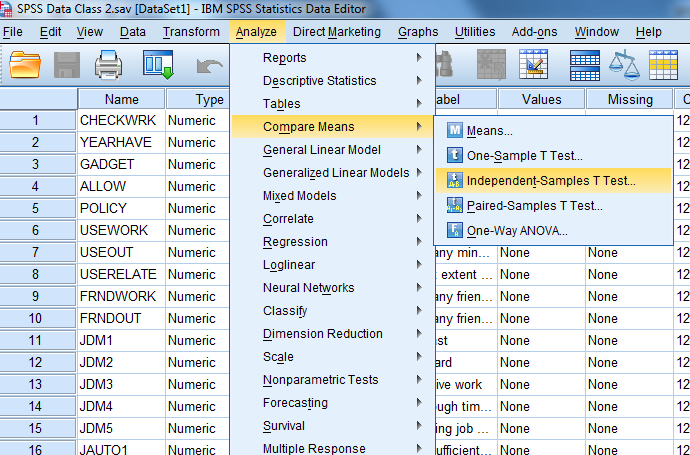 Independent Samples “T-test”
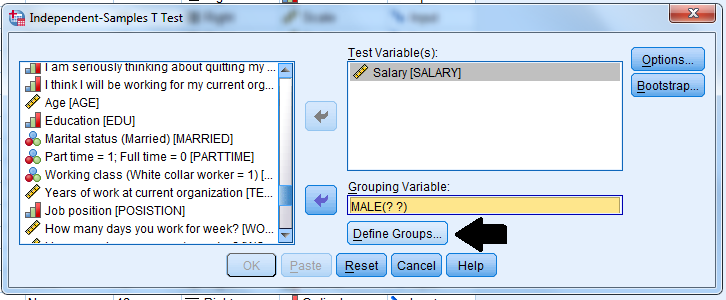 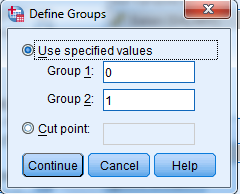 We earlier set Male = 1 and Female = 0
Independent Samples “T-test”
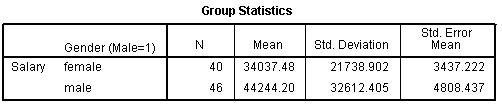 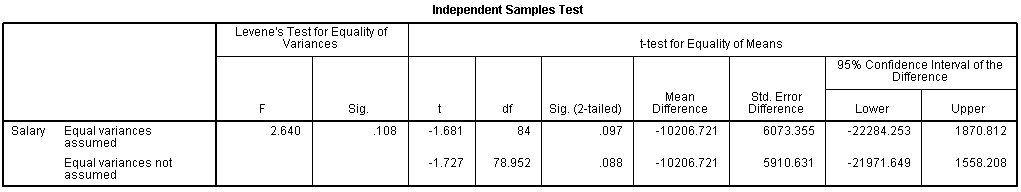 Significant level of the t-test

P-value < 0.05: means difference is  	                              statistically significant.
P-value > 0.05: means difference is NOT	                              statistically significant.
Significant level of the Levene’s test

If it is > than 0.05, use the results
from the row “Equal variances assumed”
If it is < 0.05, use the results
from the row “Equal variances not assumed”
Conclusion: Although males earned more salary than female by 10,206 THB, this                     mean difference is NOT statistically supported. 
This result can’t be confirmed by significant testing
One way analysis of variance (ANOVA)
The one way analysis of variance (ANOVA) is an inferential statistical test that allows you to test if any of several means are different from each other.

ANOVA is used when you want to compare means among 3 or more groups.
One way analysis of variance (ANOVA)
The ANOVA assumes that “the variability of each group is approximately equal”.

"Test of Homogeneity of Variances" tell us whether an assumption of the ANOVA has been met.

Null hypothesis (H0): The variances are equal 
(Variance Group A= Variance Group B = Variance Group C)

Alternative hypothesis (Ha): The variances are unequal (Variance Group A≠ Variance Group B ≠ Variance Group C)


The p-value of the Test of Homogeneity of Variances should be >0.05 to satisfy the requirement.
One way analysis of variance (ANOVA)
F-statistics
F-statistics is used to determine if all the means are equal.

H0: Mean Group A = Mean Group B=Mean Group C

Ha: Mean Group A ≠ Mean Group B ≠ Mean Group C


If the p-value is less than 0.05, then you can reject H0 that all the means are equal.
One way analysis of variance (ANOVA)
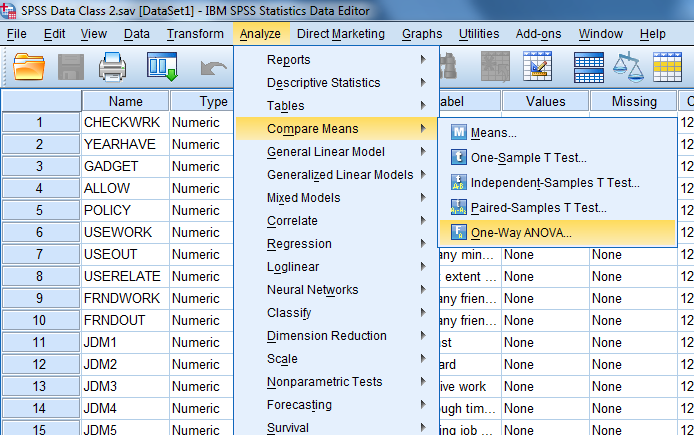 One way analysis of variance (ANOVA)
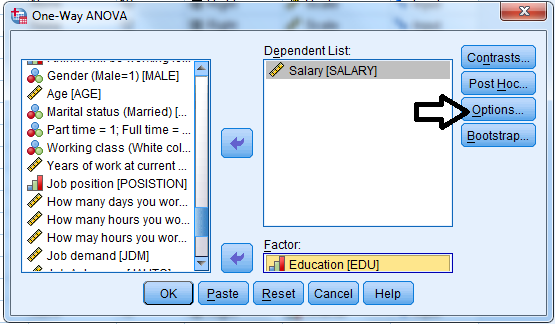 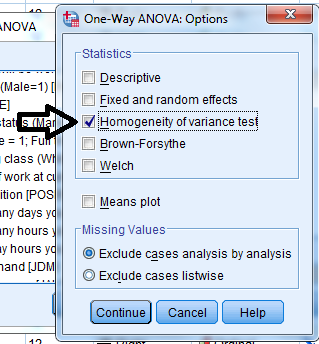 One way analysis of variance (ANOVA)
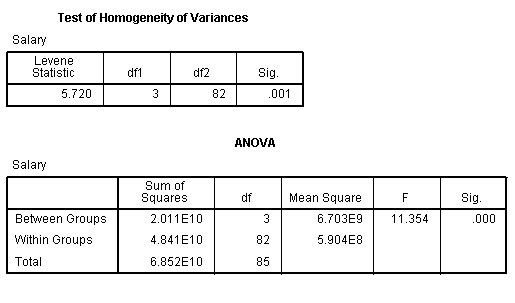 Significant level of the Levene’s test

If it is < 0.05, equal variances not assumed
If it is > 0.05, equal variances assumed
Significant level of the ANOVA test (F test)

P-value > 0.05: all group have equal mean.
P-value < 0.05: at least one pair of groups have unequal mean.
One way analysis of variance (ANOVA)
If you want to see which pair of groups has unequal mean, you need a Post Hoc analysis
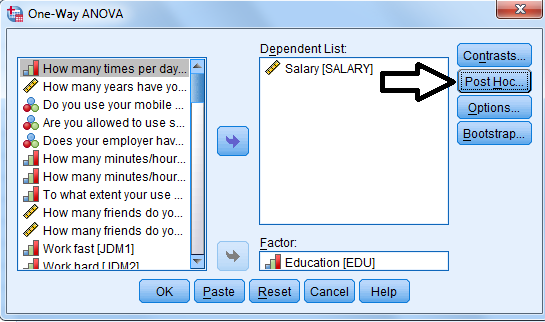 One way analysis of variance (ANOVA)
Use “Turkey” if Equal variances Assumed
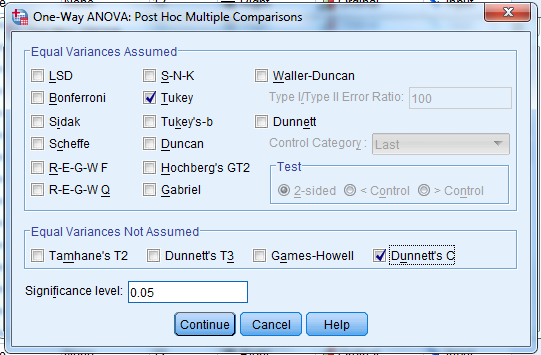 Use Dunnett’s C if Equal variances Not Assumed
One way analysis of variance (ANOVA)
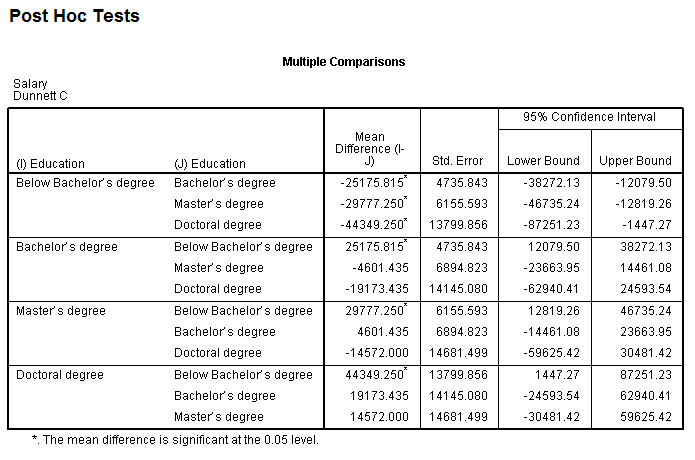